Bài 12. TRÌNH BÀY THÔNG TIN Ở DẠNG BẢNG
Bài 12. TRÌNH BÀY THÔNG TIN Ở DẠNG BẢNG
4. THỰC HÀNH: TẠO BẢNG
Nhiệm vụ:
+ Tạo bảng danh sách thành viên của lớp như hình 5.11
+ Nhập dữ liệu gồm: Họ và tên, ngày sinh và ảnh giáo viên chủ nhiệm và từng thành viên trong lớp.
+ Chỉnh sửa, định dạng bảng.
Bài 12. TRÌNH BÀY THÔNG TIN Ở DẠNG BẢNG
4. THỰC HÀNH: TẠO BẢNG
Hướng dẫn:
a) Tạo bảng:
b) Chỉnh sửa bảng:
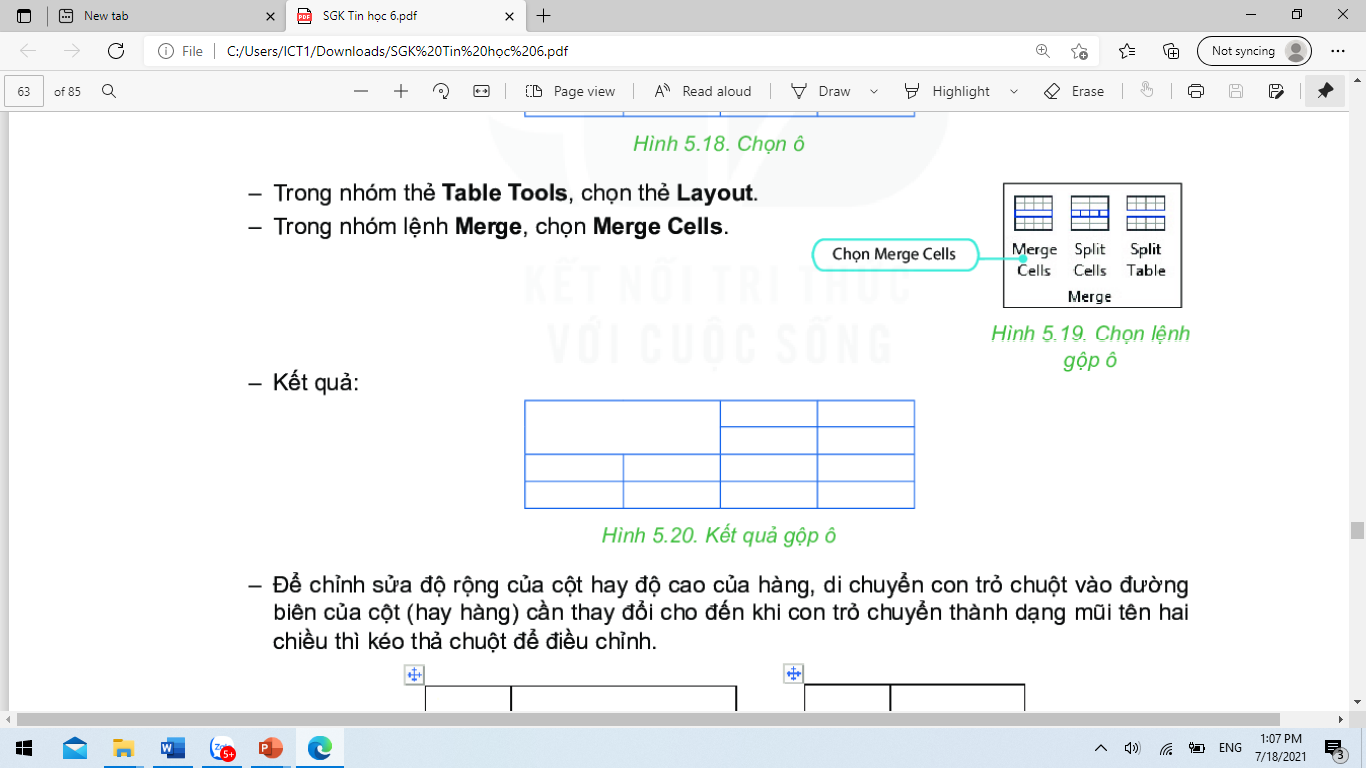 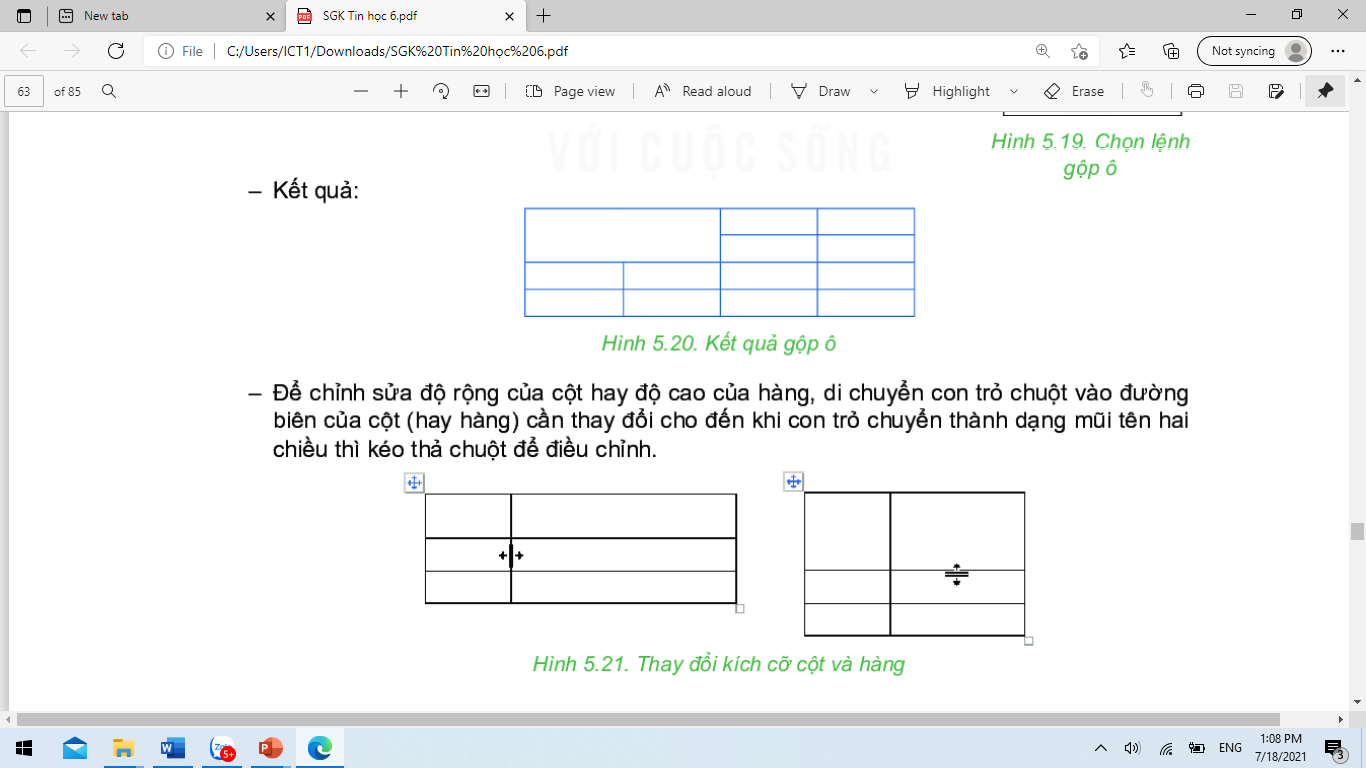 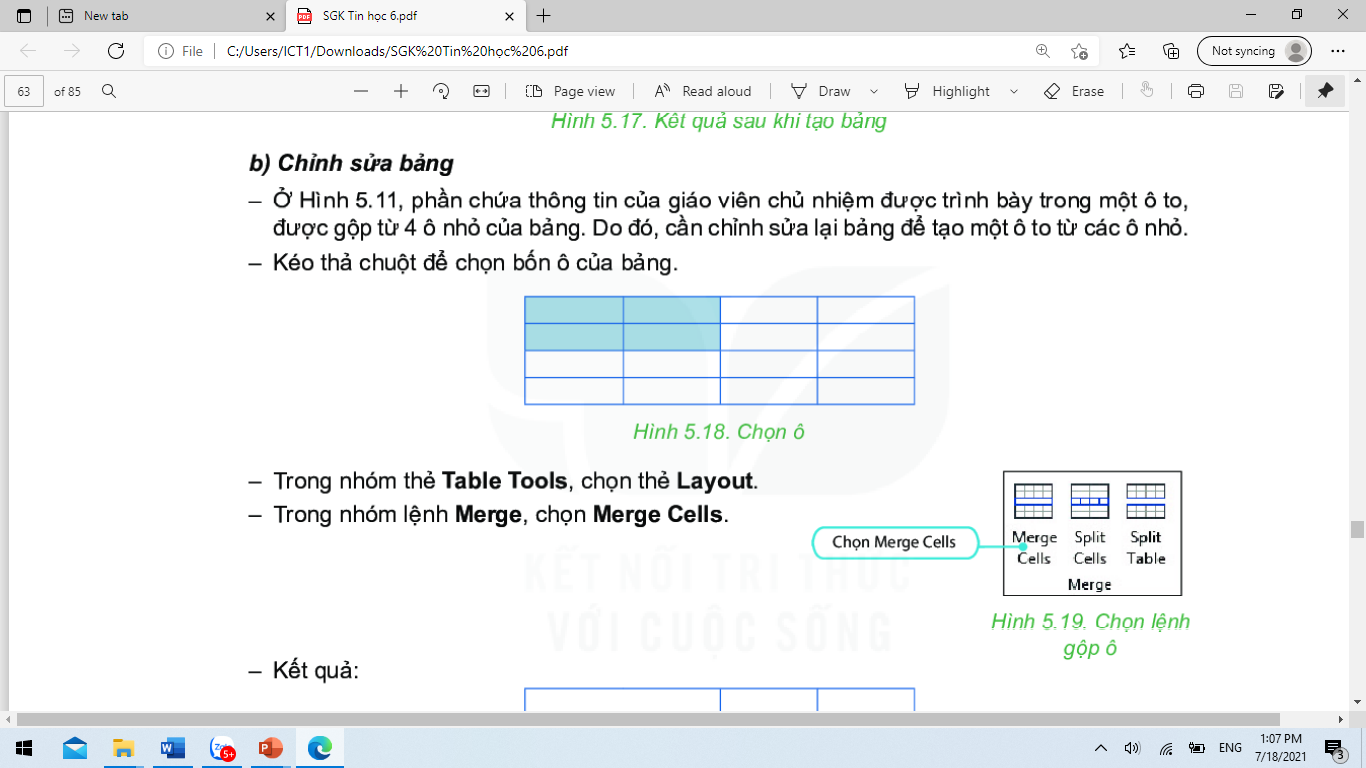 Kết quả gộp ô
Chọn ô
Chọn Merge Cells
Bài 12. TRÌNH BÀY THÔNG TIN Ở DẠNG BẢNG
4. THỰC HÀNH: TẠO BẢNG
a) Tạo bảng:
b) Chỉnh sửa bảng:
- Gộp ô:
B1: Chọn các ô cần gộp.
B2: Trong nhóm thẻ Table Tools, chọn thẻ Layout. Trong nhóm lệnh Merge, chọn Merge Cells.
Bài 12. TRÌNH BÀY THÔNG TIN Ở DẠNG BẢNG
4. THỰC HÀNH: TẠO BẢNG
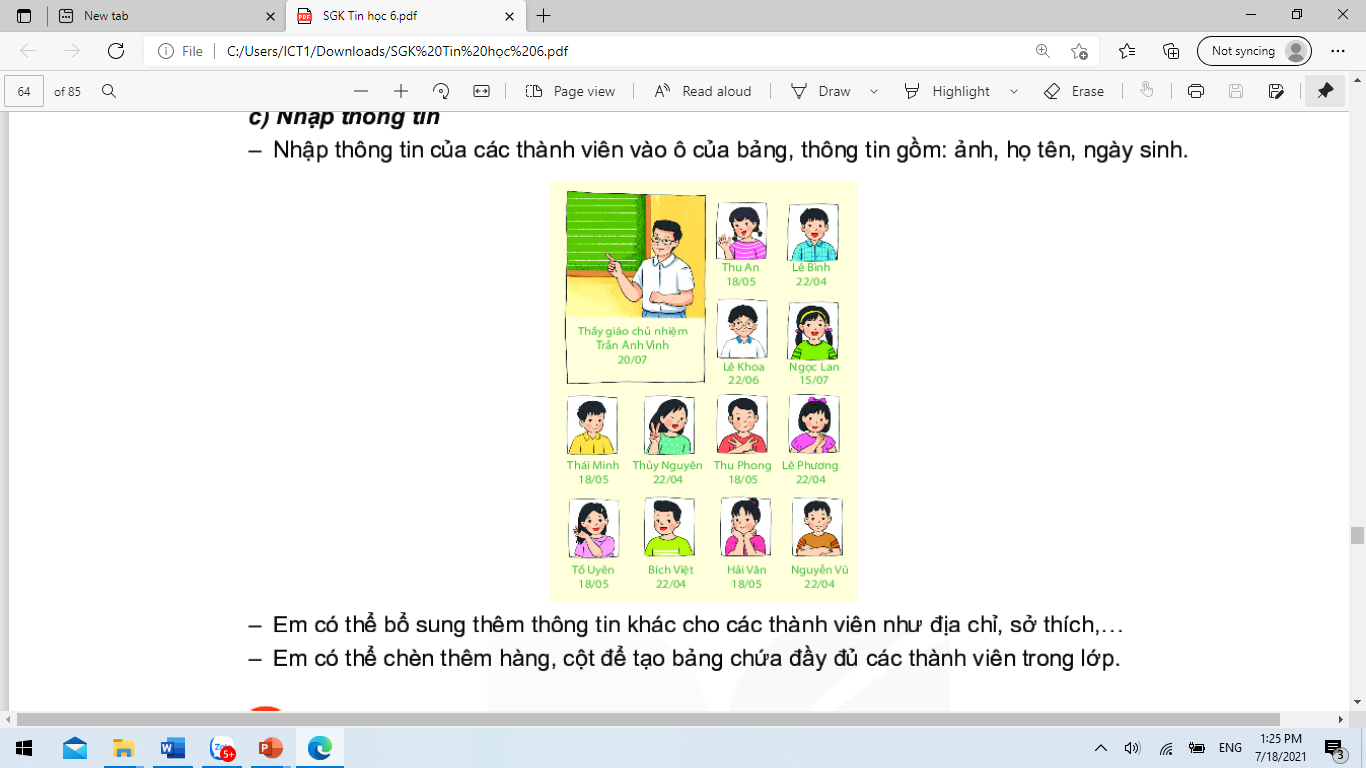 c) Nhập thông tin cho bảng
Nhập thông tin của các thành viên vào ô của bảng: ảnh, họ tên, ngày sinh.
Có thể chèn thêm hàng, cột để tạo bảng chứa đầy đủ các thành viên trong lớp.
Bài 12. TRÌNH BÀY THÔNG TIN Ở DẠNG BẢNG
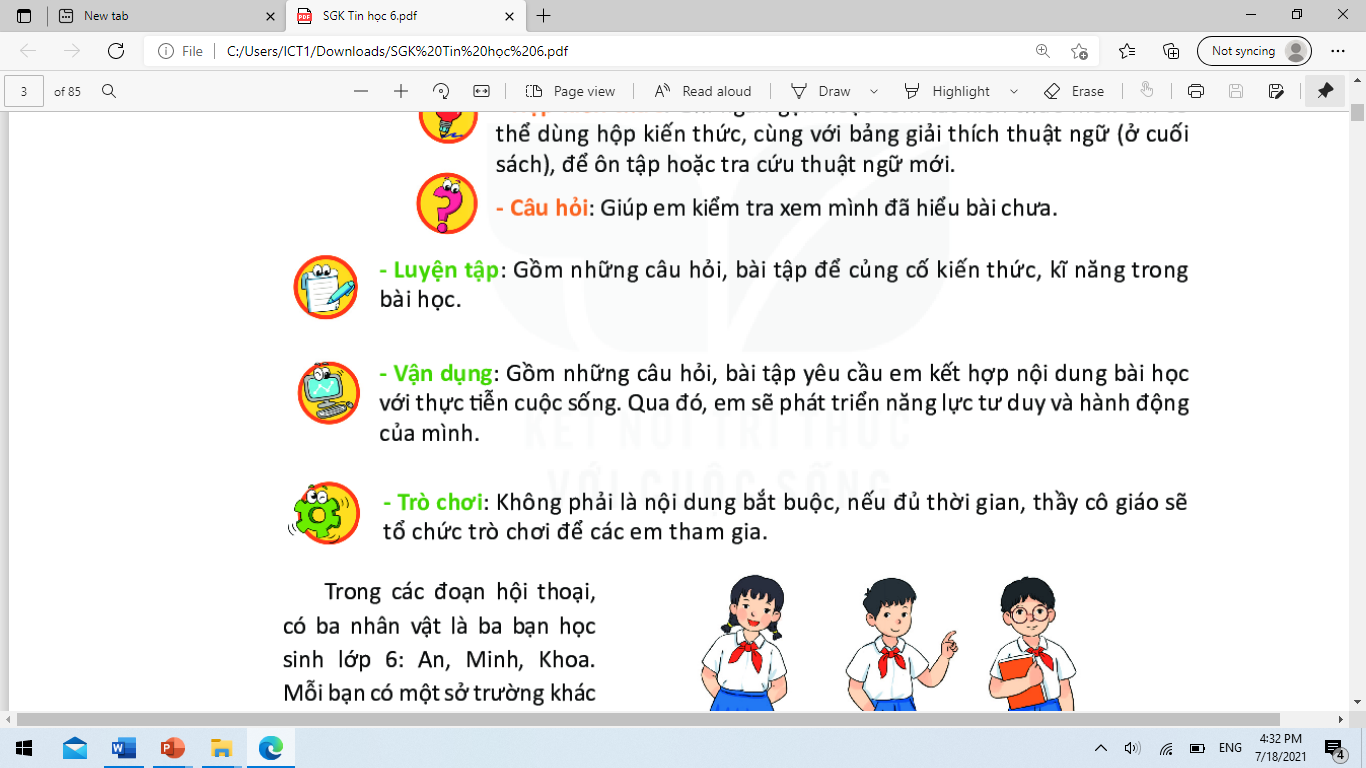 LUYỆN TẬP
Bài 1:
Soạn thảo bảng kết quả khảo sát trò chơi tập thể yêu thích ở Mục 1.
Bổ sung cột Tổng số và nhập số liệu cho cột này.
Bài 12. TRÌNH BÀY THÔNG TIN Ở DẠNG BẢNG
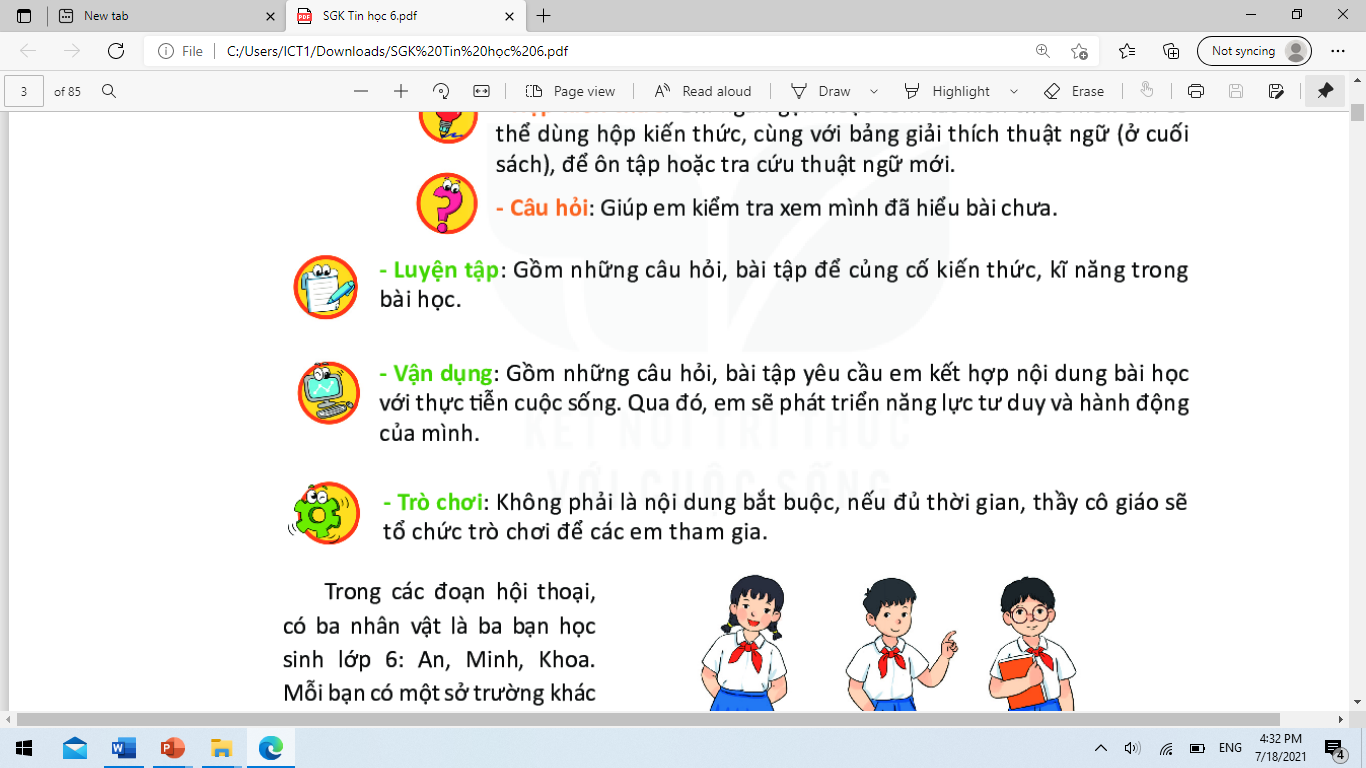 LUYỆN TẬP
Bài 2:
Bài 12. TRÌNH BÀY THÔNG TIN Ở DẠNG BẢNG
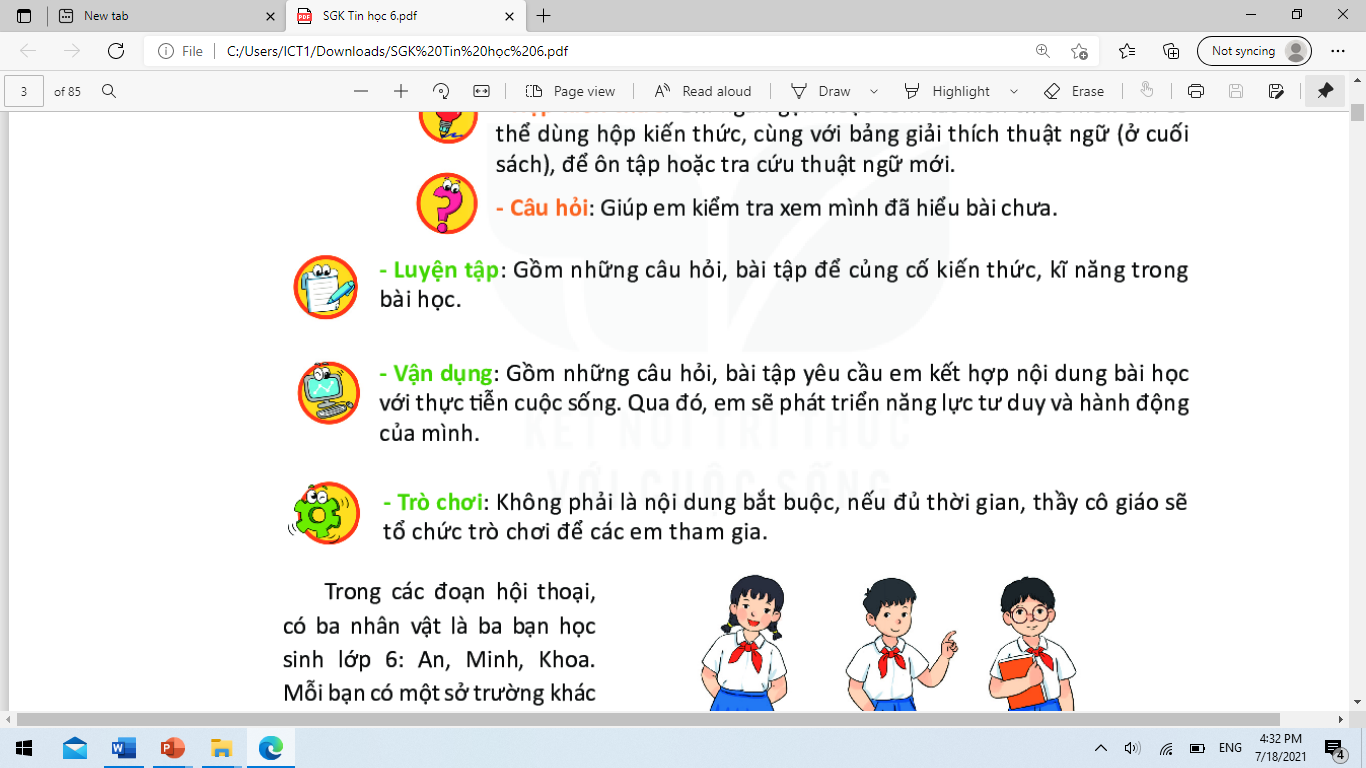 LUYỆN TẬP
Hướng dẫn:
Bài 2: 
a)  Tạo bảng
PHONG TRÀO ĐỌC SÁCH CỦA HS KHỐI 6
Bài 12. TRÌNH BÀY THÔNG TIN Ở DẠNG BẢNG
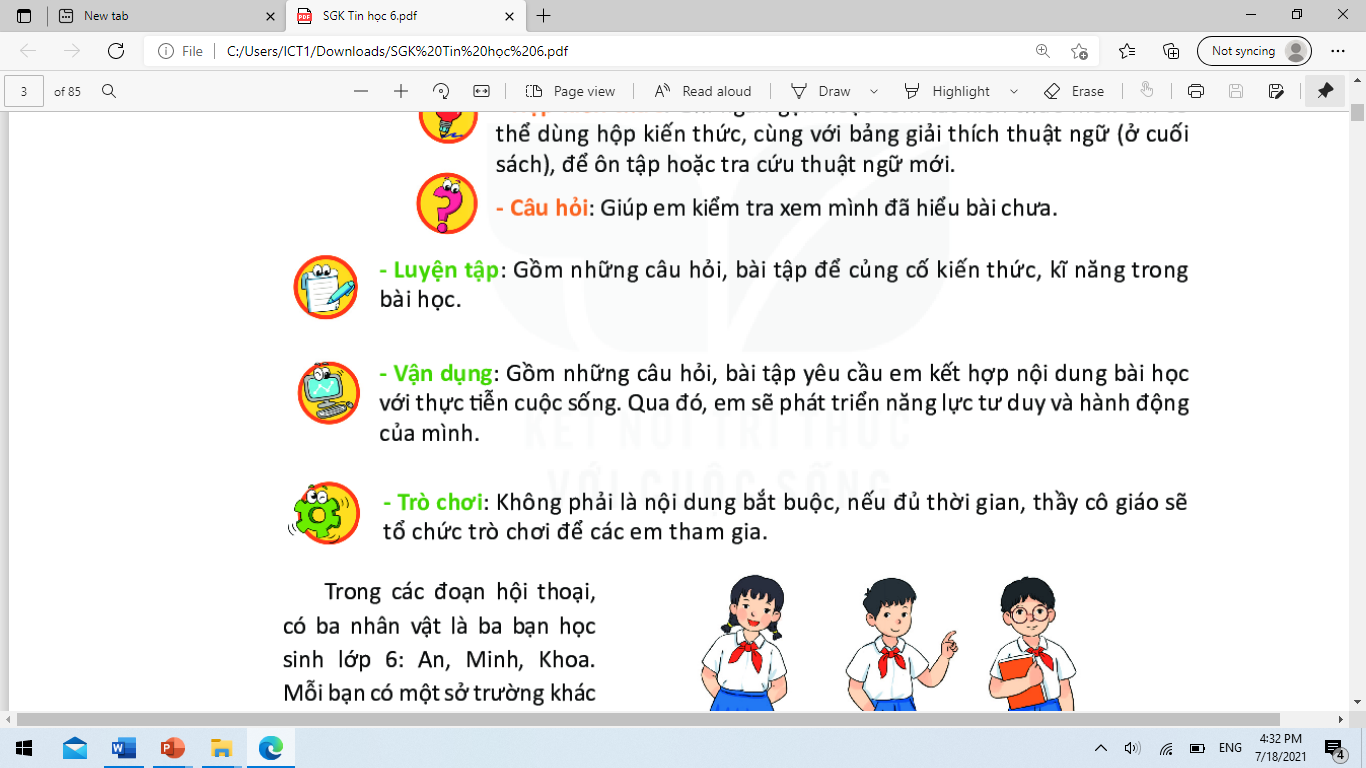 LUYỆN TẬP
Hướng dẫn:
Bài 2: 
b) Bổ sung thông tin vào bảng
PHONG TRÀO ĐỌC SÁCH CỦA HS KHỐI 6
Bài 12. TRÌNH BÀY THÔNG TIN Ở DẠNG BẢNG
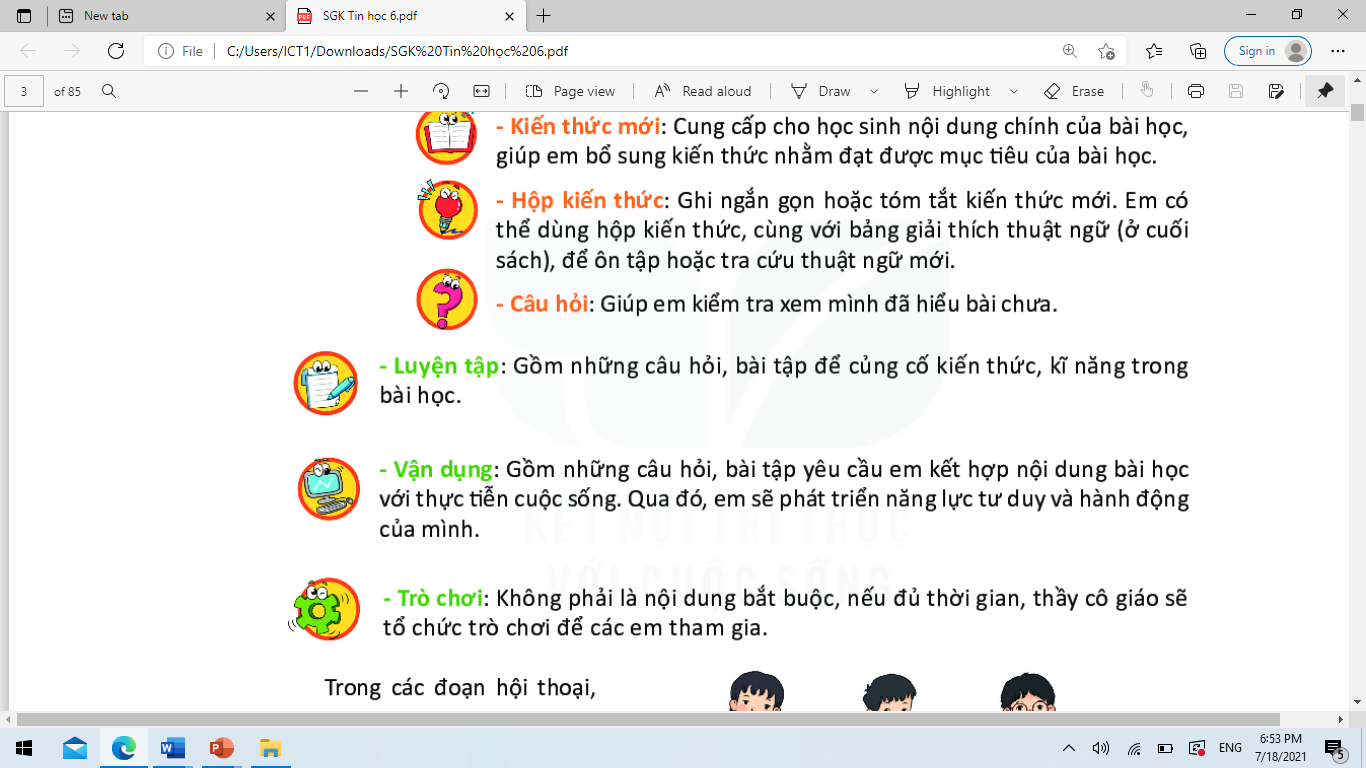 VẬN DỤNG
Câu 1: Em hãy trình bày các văn bản sau dưới dạng bảng:
	a. Thời khóa biểu của lớp
	b. Thời gian biểu của em trong tuần.
Câu 2: Em hãy xem lại nội dung cuốn sổ lưu niệm và cân nhắc xem phần nội dung nào nên được trình bày thông tin ở dạng bảng thì hợp lí hơn. Hãy trình bày lại nội dung đó.
Hướng dẫnCâu 1a:
Hướng dẫnCâu 1b:
Hướng dẫnCâu 2: Phần nội dung cuốn sổ lưu niệm cần được trình bày dưới dạng bảng như sau: